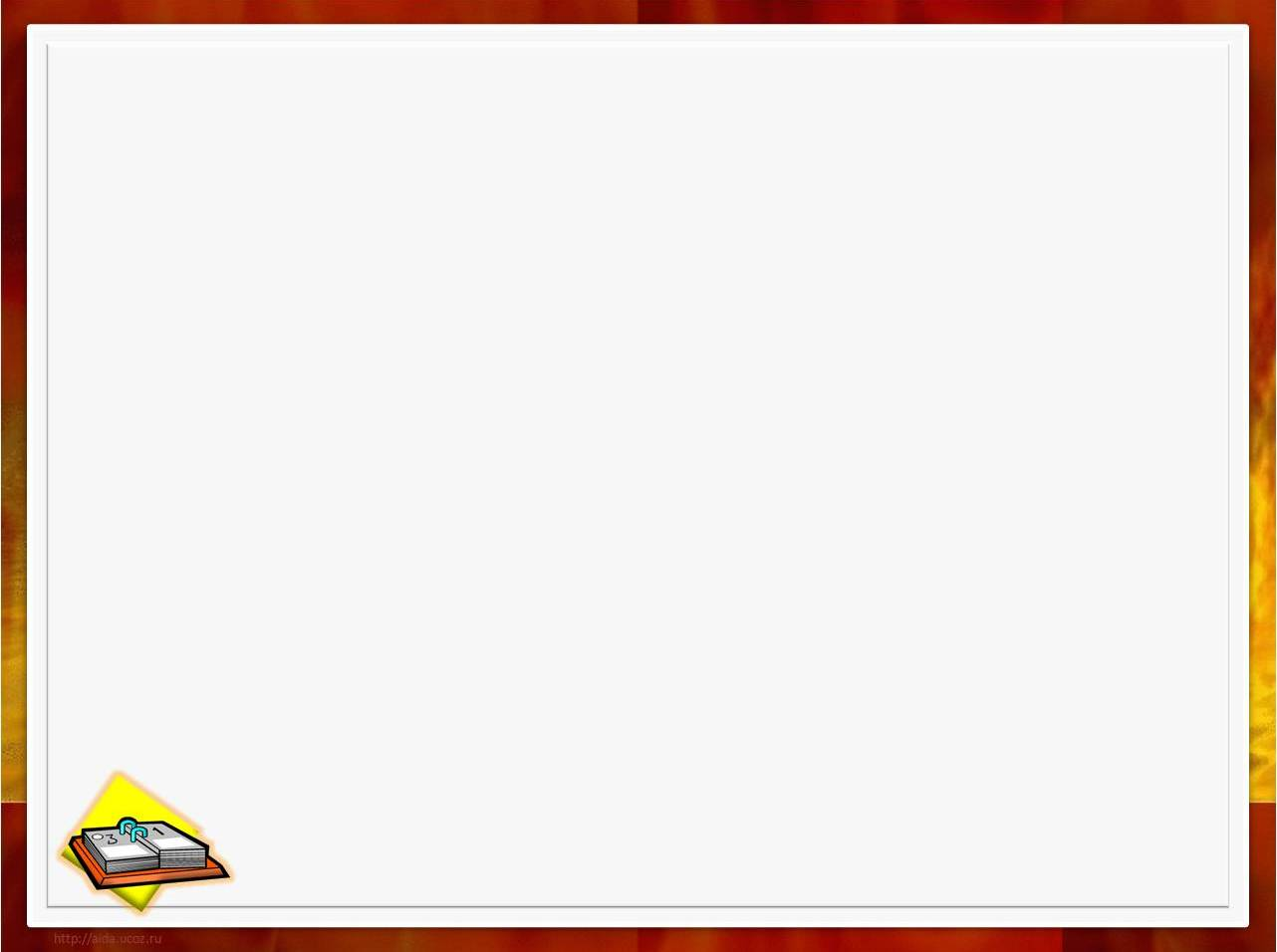 О нахождении 
несовершеннолетних
на улице с 23.00 до 6.00
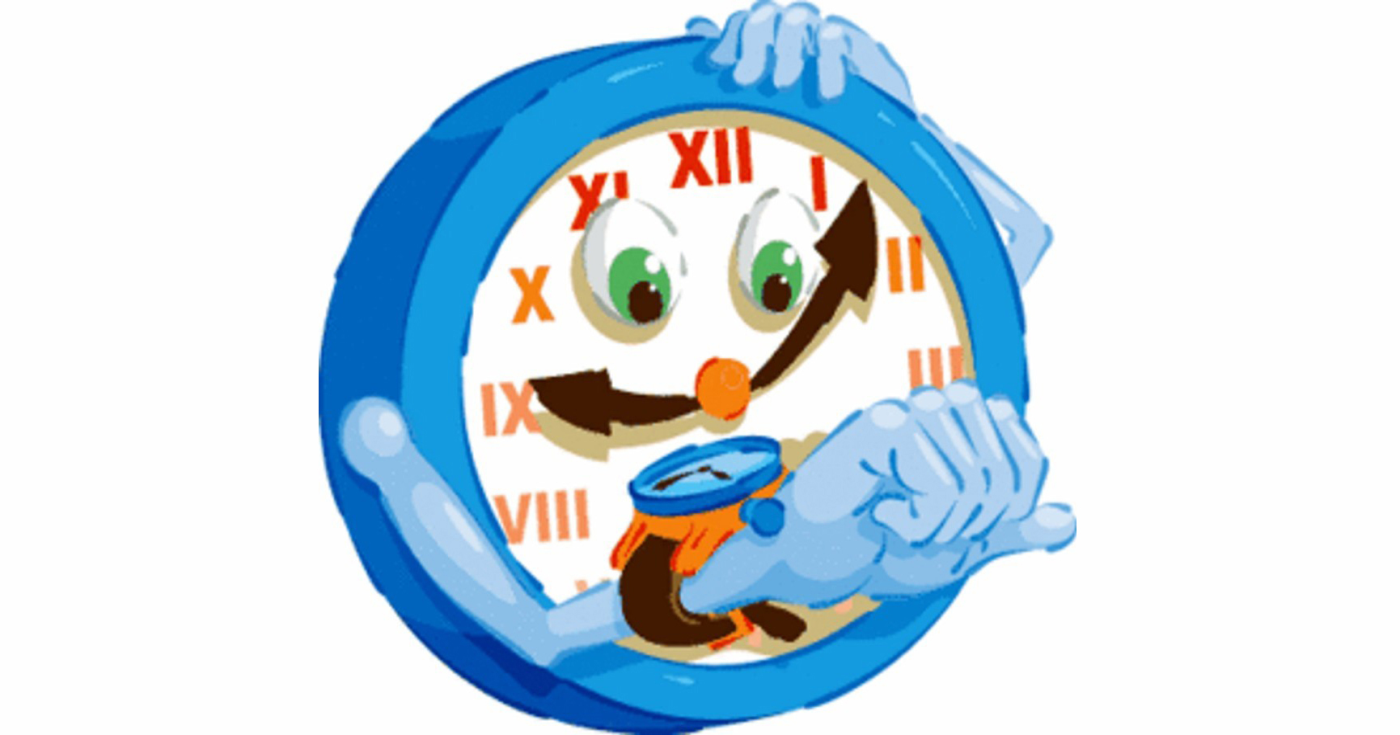 5 сентября 2012 года в Республике Беларусь вступило в силу постановление Совмина №772 от 22 августа, согласно которому лицам, не достигшим 16 лет, запрещается находиться на улице с 23.00 до 6.00 без сопровождения взрослых. Ребёнок может находиться вне дома в позднее время, но с совершеннолетними (родителями, взрослыми братьями или сестрами, знакомыми). Главное, чтобы родители знали, где и с кем находятся их дети.
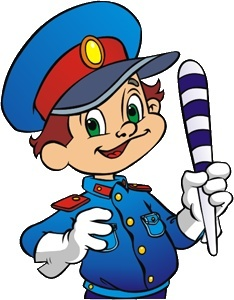 При встрече несовершеннолетнего в позднее время на улице сотрудник органов внутренних дел выяснит его личность и возраст. Родителям позвонят, узнают причину, по которой ребенок оказался один (правонарушение в таких случаях совершают родители).
Родители должны приехать в течение 3 часов. В противном случае (например, местонахождение родителей не установили, они находятся в состоянии опьянения) ребенка доставят в социально-педагогический приют. Забрать ребенка может по поручению родителей любой взрослый.
Взрослым, ответственным за пребывание ребёнка без присмотра в поздний час, в соответствие со ст. 17.13 КоАП РБ (неисполнение обязанностей по сопровождению или обеспечению сопровождения несовершеннолетнего в ночное время вне жилища), грозит либо предупреждение, либо штраф до двух базовых величин.    За повторное в течение года   
                         нарушение - от двух до пяти базовых.
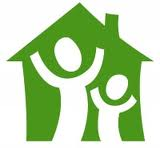 Рассмотрение дел об указанных правонарушениях отнесено к компетенции комиссий по делам несовершеннолетних.